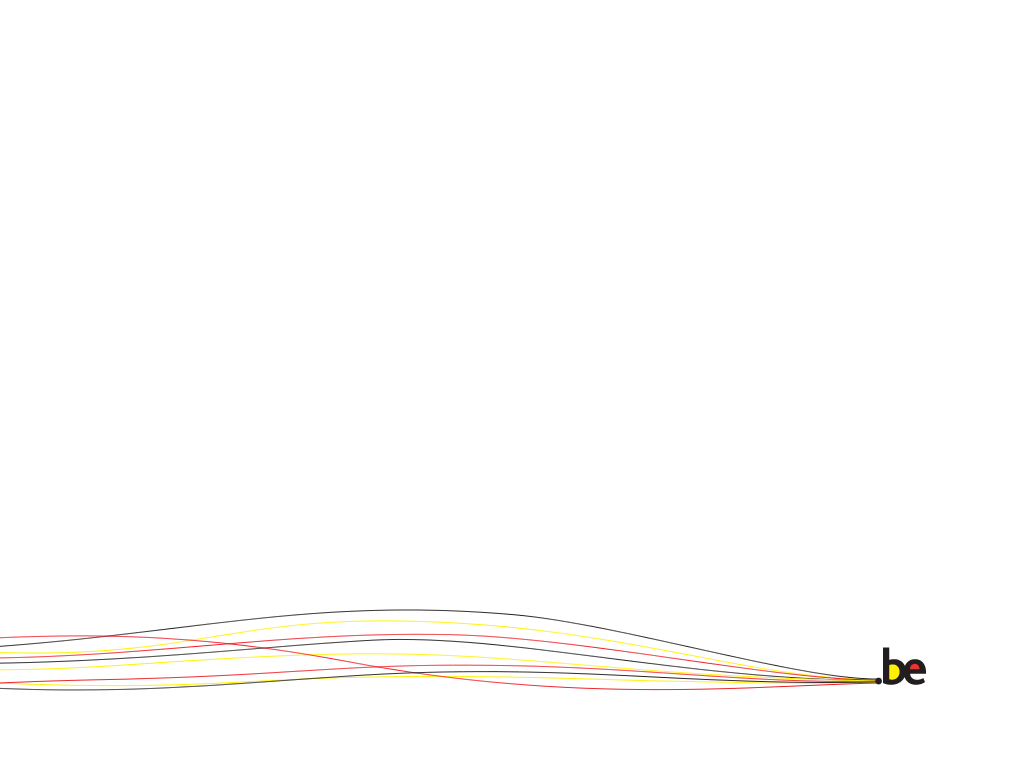 Conseil des ministres

20 novembre 2020
1
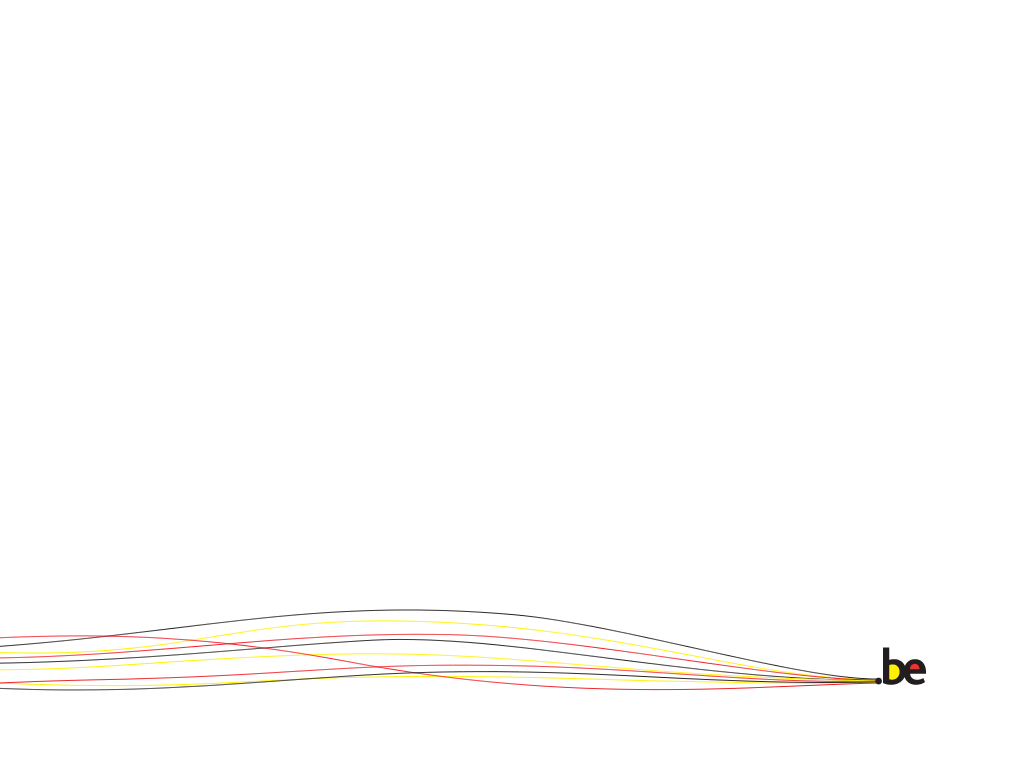 Loi-programme
Cadre budgétaire général
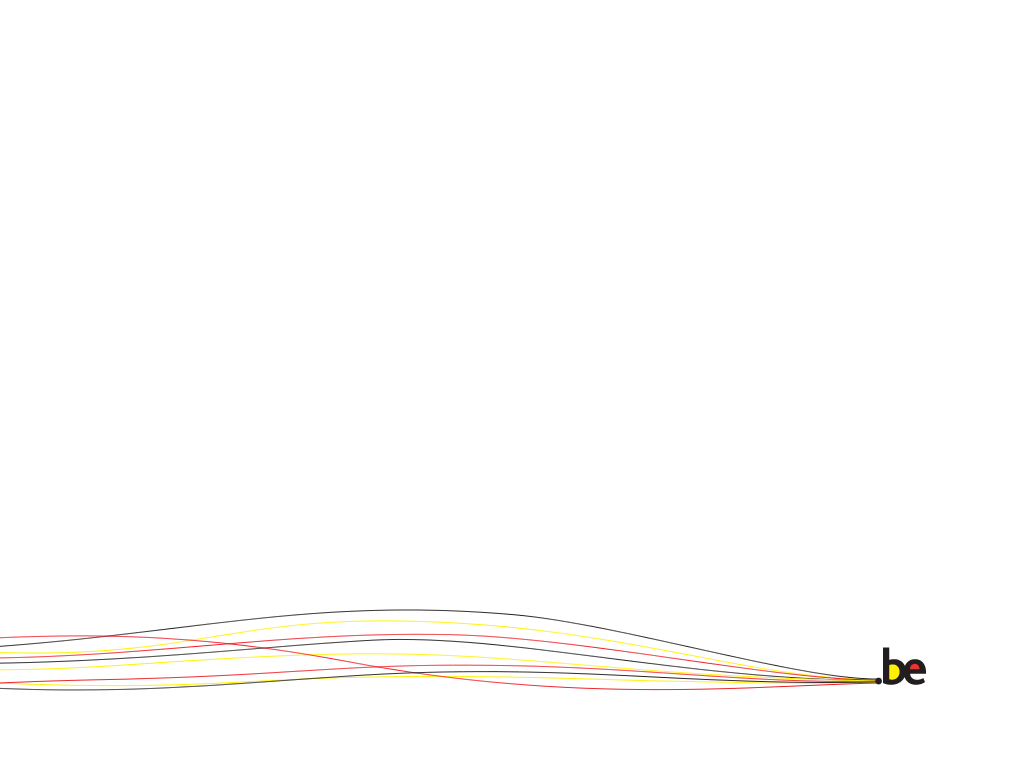 Politique budgétaire dynamique au sein du cadre européen
Effort budgétaire fixe annuel de 0,2 % du PIB
Assorti d’un effort variable, dépendant de la croissance et de la reprise économiques
Budget unique pour la reprise économique et les investissements : 4,7 milliards
Nouvelle politique structurelle : 3,2 milliards
Fiscalité – nouvelle politique (1)
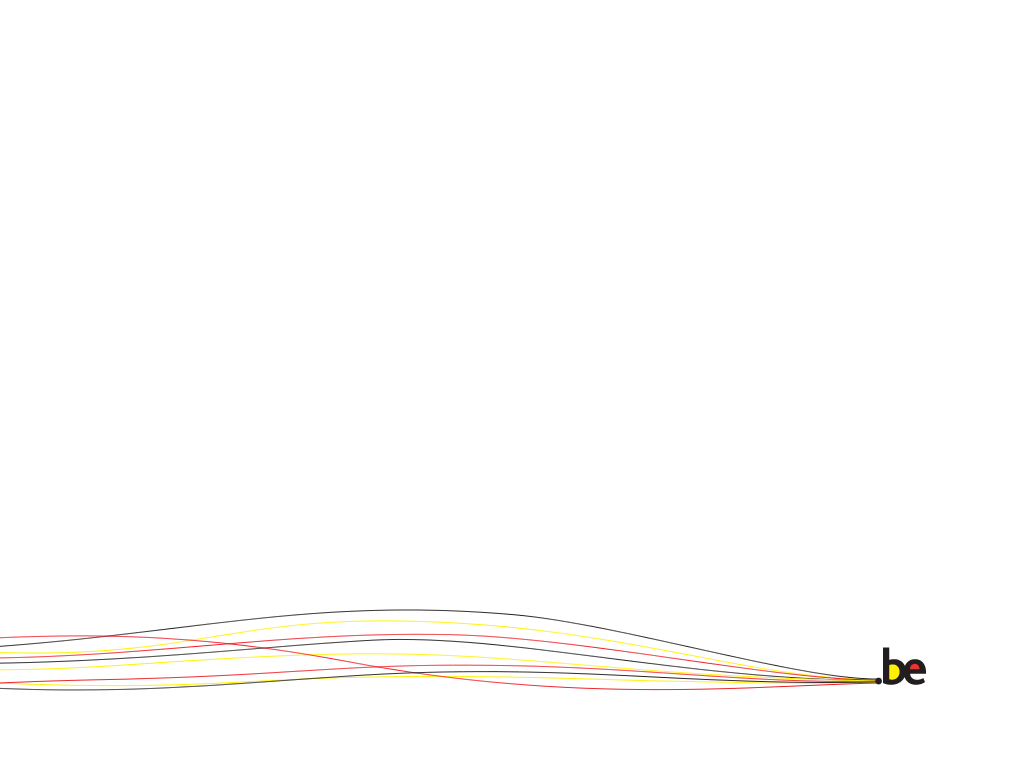 Réserve de reconstitution (déjà approuvé à la Chambre)
Aide à la solvabilité des entreprises touchées
Exonération pour les futures bénéfices (2021-2023) à hauteur des pertes encourues en 2020

Encourager les investissements
Déduction pour investissement PME et entreprises individuelles : 25 % jusqu’au 31 déc. 2022
Fiscalité – nouvelle politique (2)
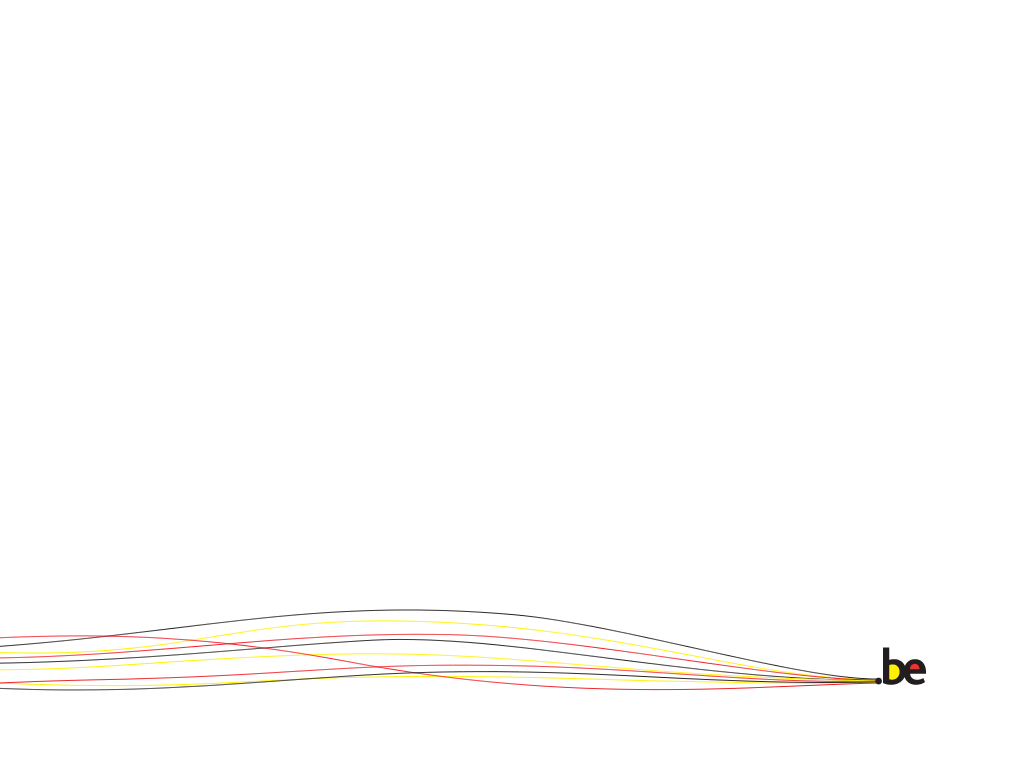 Stimuler la formation

Avantage fiscal en cas d’investissement supplémentaire dans des heures de formation
Ne pas reverser le PP de 11,75% de la rémunération pour 10 jours de formation suivie sur une période de 30 jours (et 5 jours sur une période de 75 jours pour les PME)
Fiscalité – nouvelle politique (3)
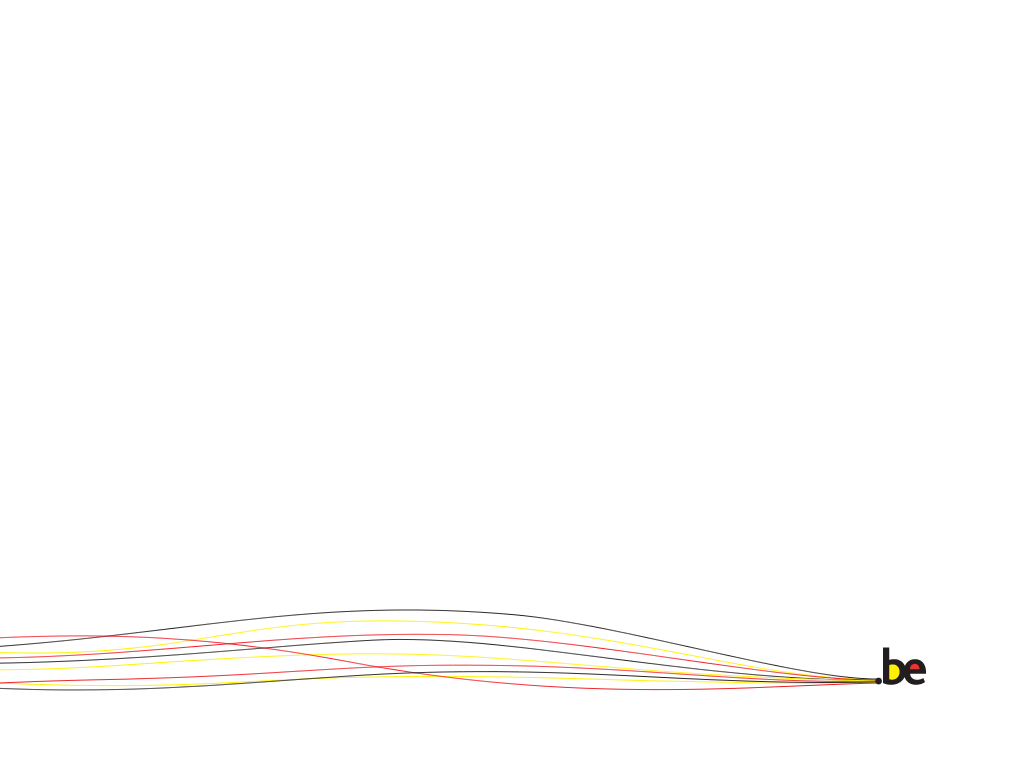 Soutien aux ménages
Hausse du montant exonéré d’impôt des aidants-proches
Hausse de la réduction d’impôt pour les frais de garde d’enfants

TVA démolition et reconstruction
Extension réduction de la TVA à l’ensemble du territoire
Fiscalité – lutte contre la fraude
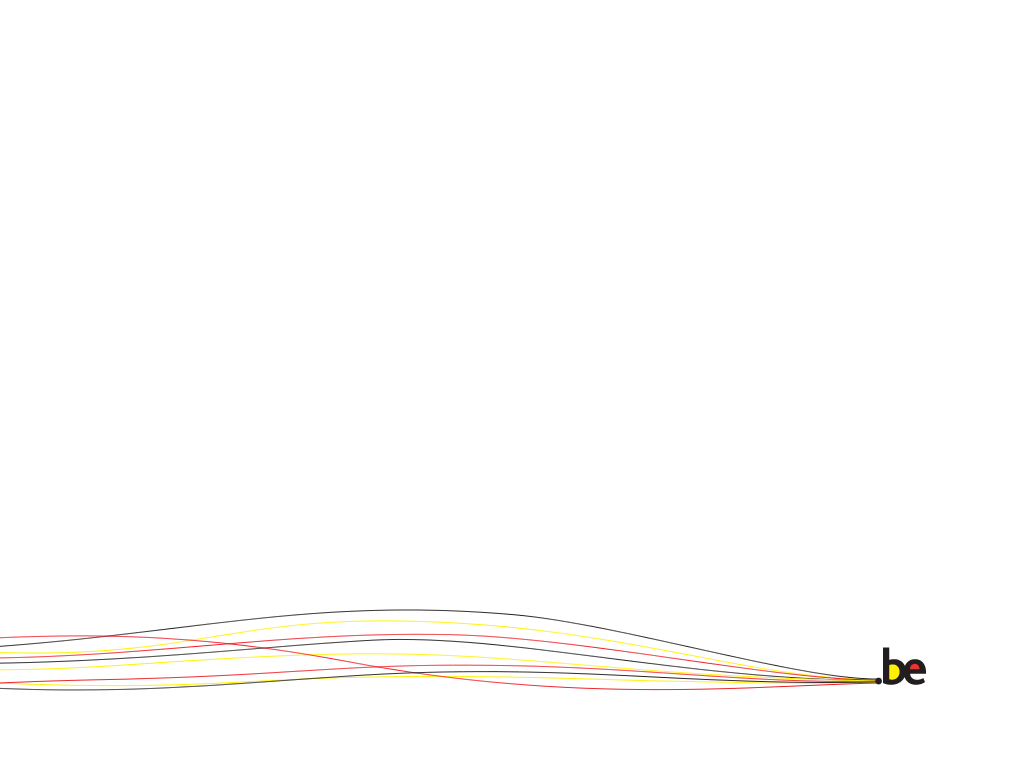 Plan d’action

Soldes ajoutés au PCC 
Le Collège antifraude élaborera un plan d'action.
Congé de naissance allongé
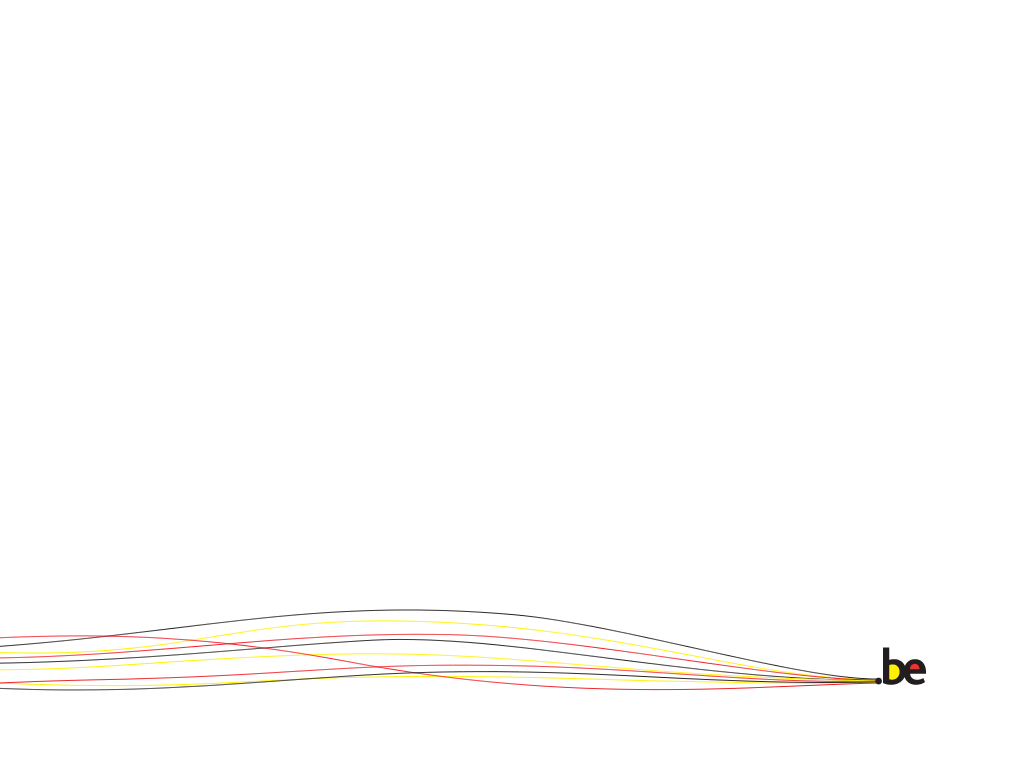 Un congé de naissance plus long : on passera de 10 à 15 jours pour les enfants nés à partir du 01/01/2021
Dès le 01/01/2023, ce congé sera porté à 20 jours
Valable pour les travailleurs salariés, indépendants et fonctionnaires
Le co-parent pourra être plus présent au moment de l’accueil de l’enfant
Hausse de la pension minimale des indépendants
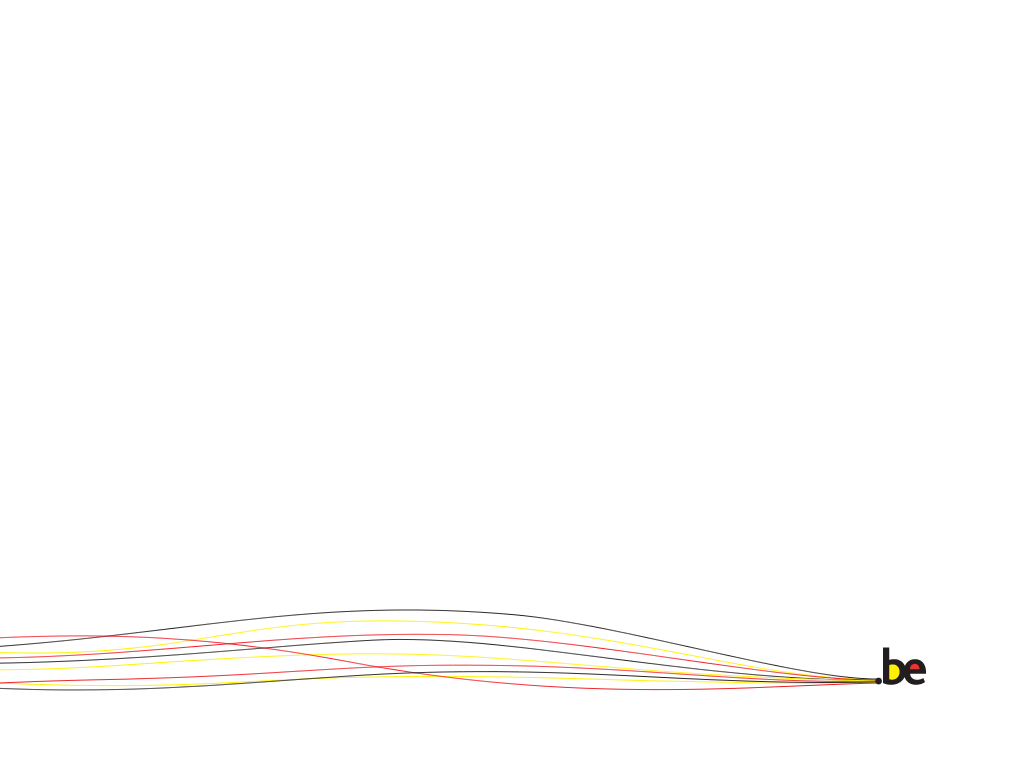 Augmentation de 2,65% au 1er janvier 
Pour une carrière complète : 
Isolé : 1.291,69€ à 1.325,92€ (+ 34,23€) 
Chef de ménage : 1.614,10€ à 1.656,88€ (+42,78€)
Investissements dans les soins de santé
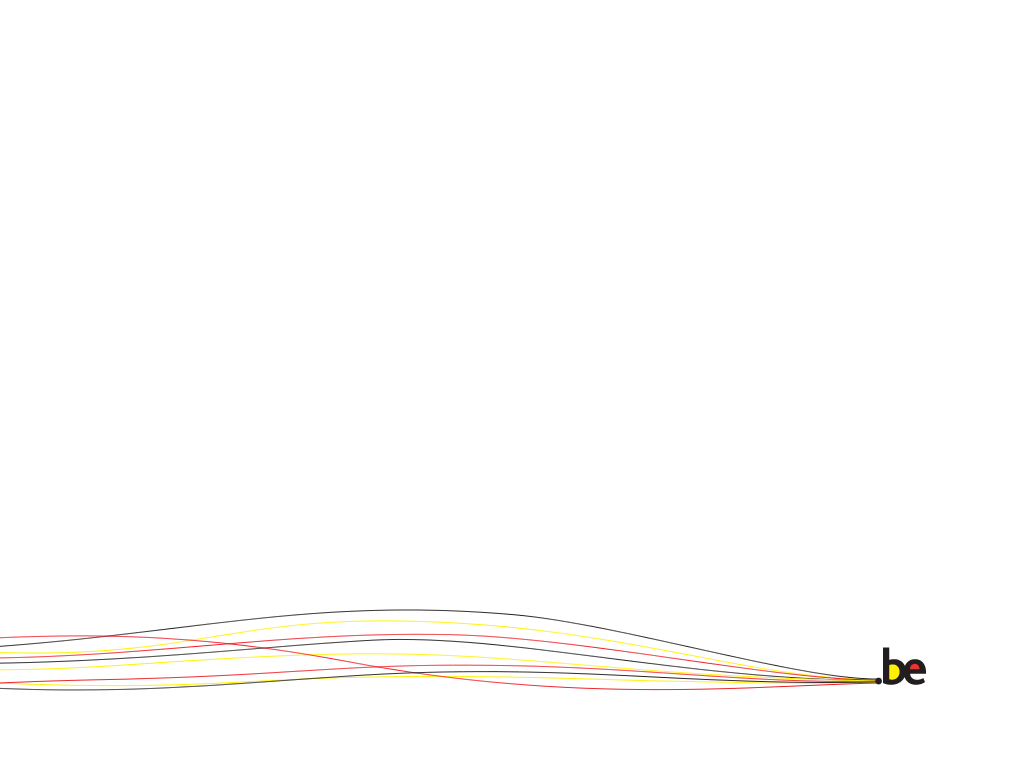 Les objectifs budgétaires globaux pour les soins de santé sont fixés à 30.073.560.000 euros pour 2021. 
A partir de 2022, une norme de croissance de 2,5% sera appliquée. 
Pour l’année 2022, une augmentation de l’objectif budgétaire annuel global de 250 millions d’euros sera en plus prévue, en exécution de l’accord social.
Une sécurité sociale forte
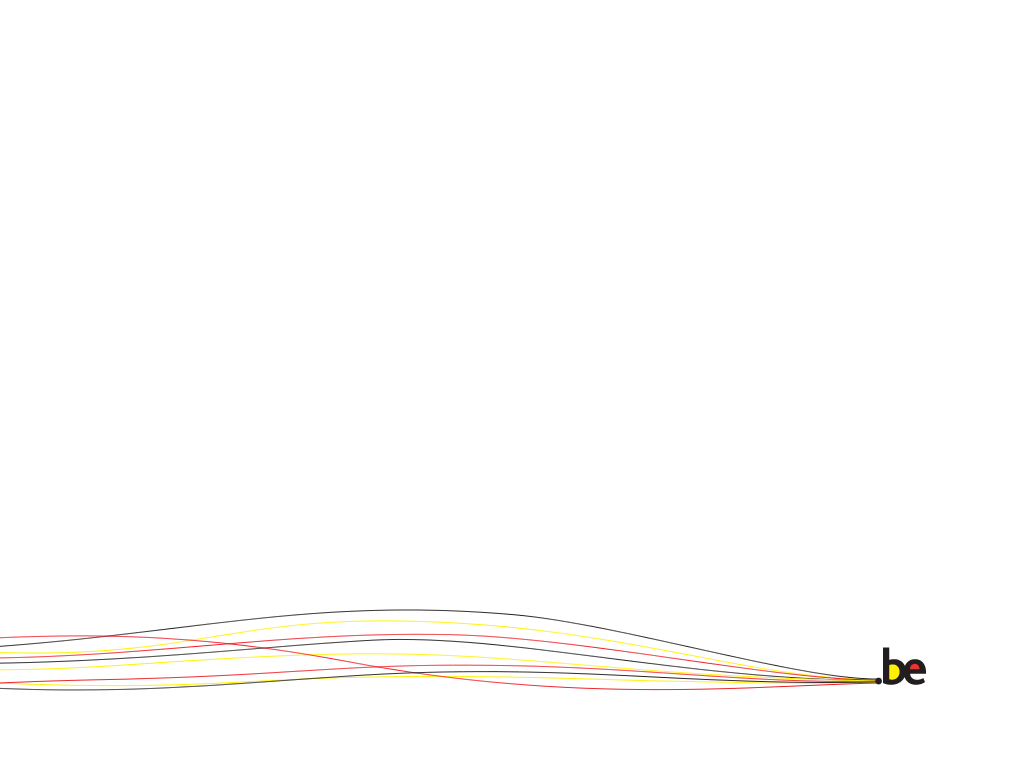 Un financement suffisant et stable de la sécurité sociale, notamment par l'extension de la dotation d'équilibre et la mise à disposition d'un financement alternatif suffisant dans les années de crise 2020 et 2021.
Pour mémoire
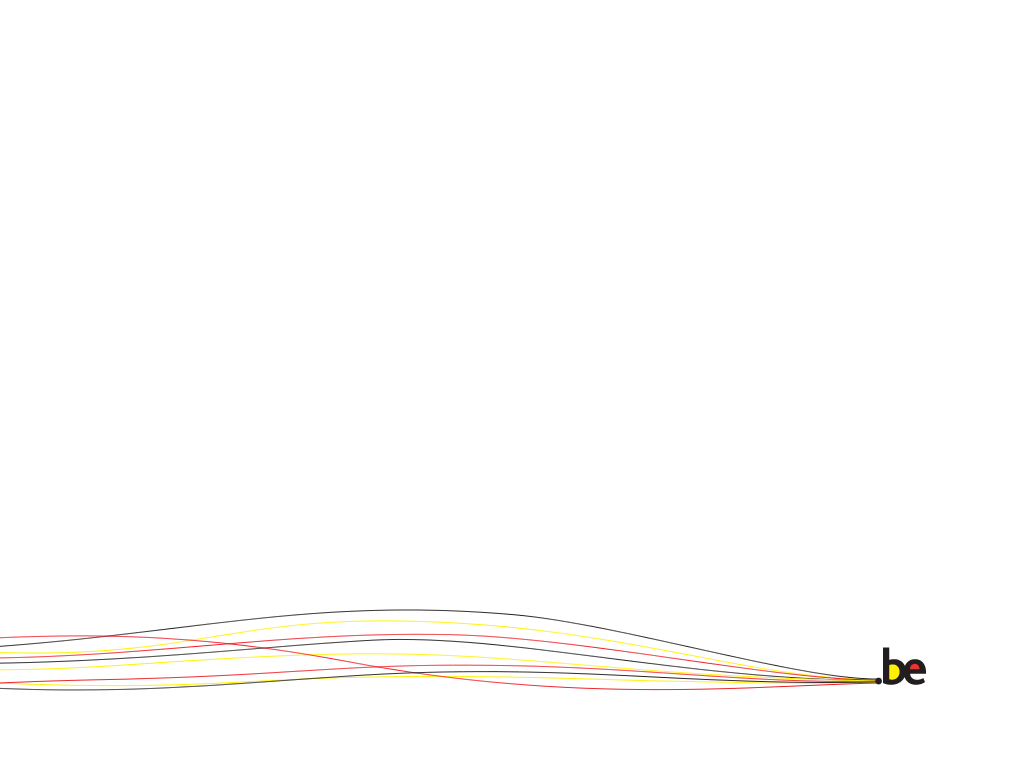 D'autres mesures suivent une voie différente (AR ou projet de loi distinct)
Augmentation des pensions minimales pour les salariés, indépendants et fonctionnaires
Augmentation du revenu d'intégration
Suppression du coefficient de correction pour le calcul de la pension des travailleurs indépendants
Arrêt de la procédure de régularisation au 31 décembre 2023
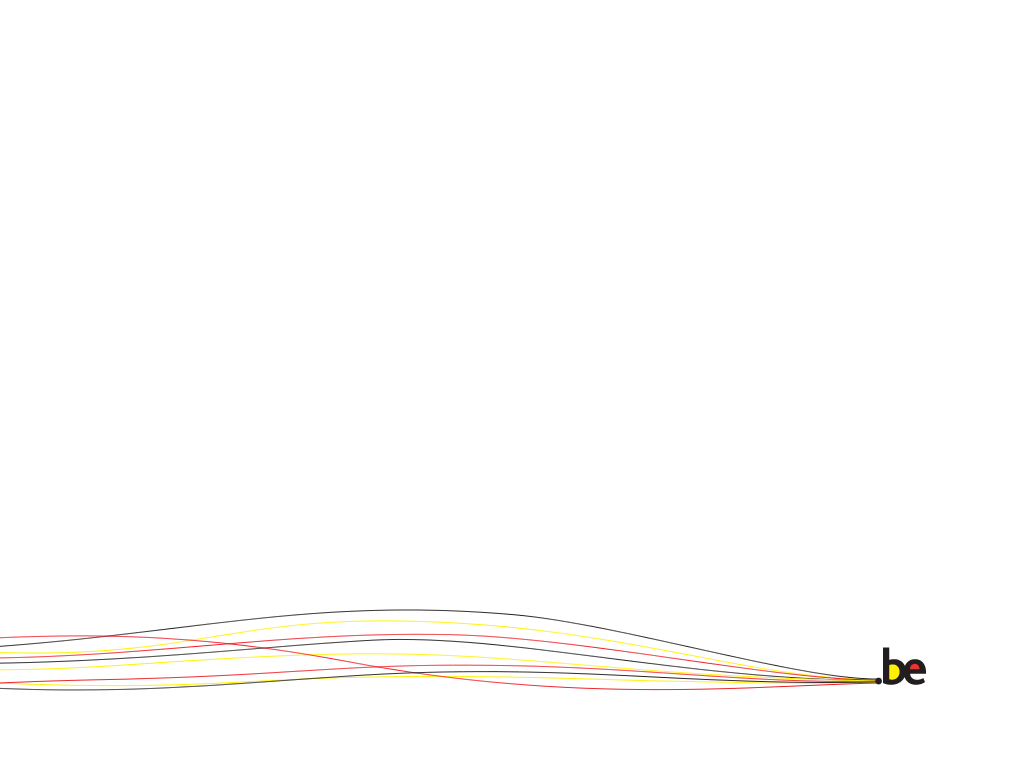 Plan d’action fédéral de lutte contre les violences de genre et intrafamiliales à la suite de la 2ème vague COVID-19
Contre les violences de genre et intrafamiliales
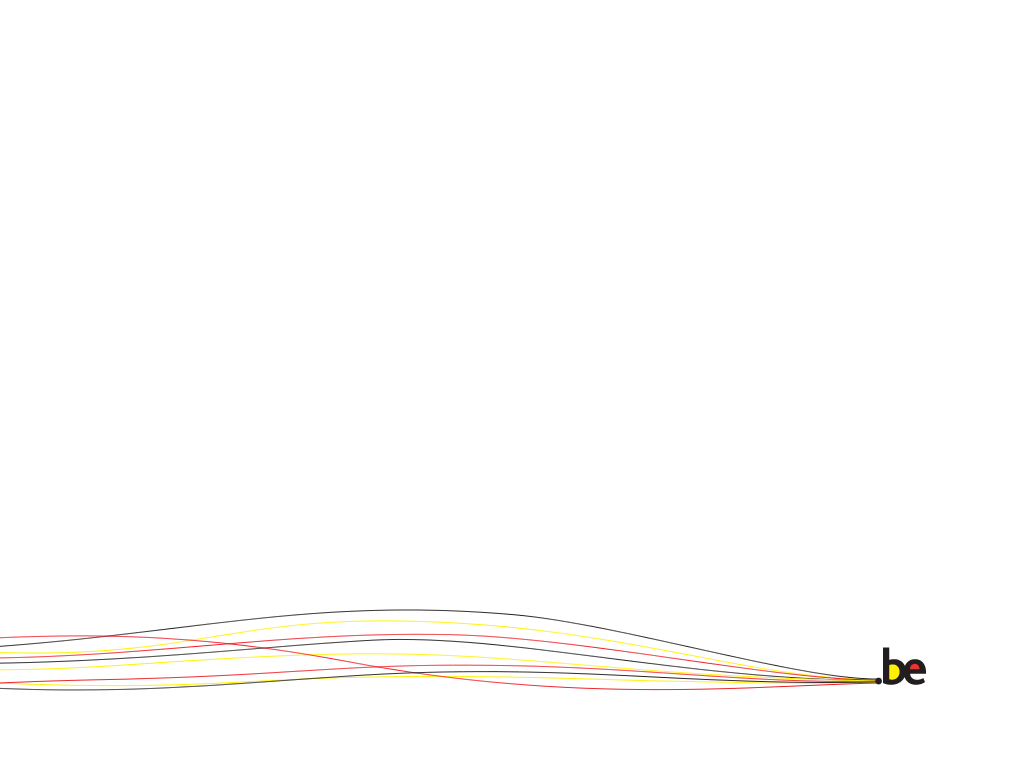 Dans la première vague, augmentation significative des signalements de violence domestique 
Collaboration entre le gouvernement fédéral, les entités fédérées et la société civile

Empêcher que les victimes soient laissées pour compte pendant cette 2ième  vague
Contre les violences de genre et intrafamiliales
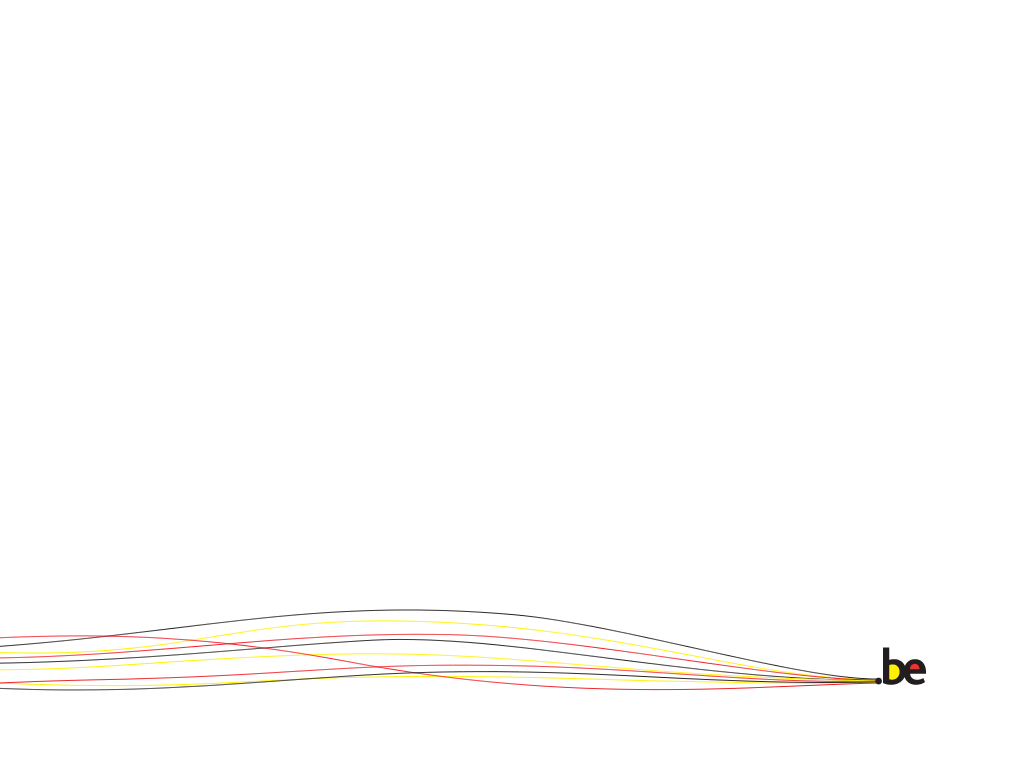 Recherche scientifique sur l'impact de la problématique, en particulier sur les groupes vulnérables

Étendre et augmenter les ressources de la ligne de chat https://www.violencessexuelles.be/
Contre les violences de genre et intrafamiliales
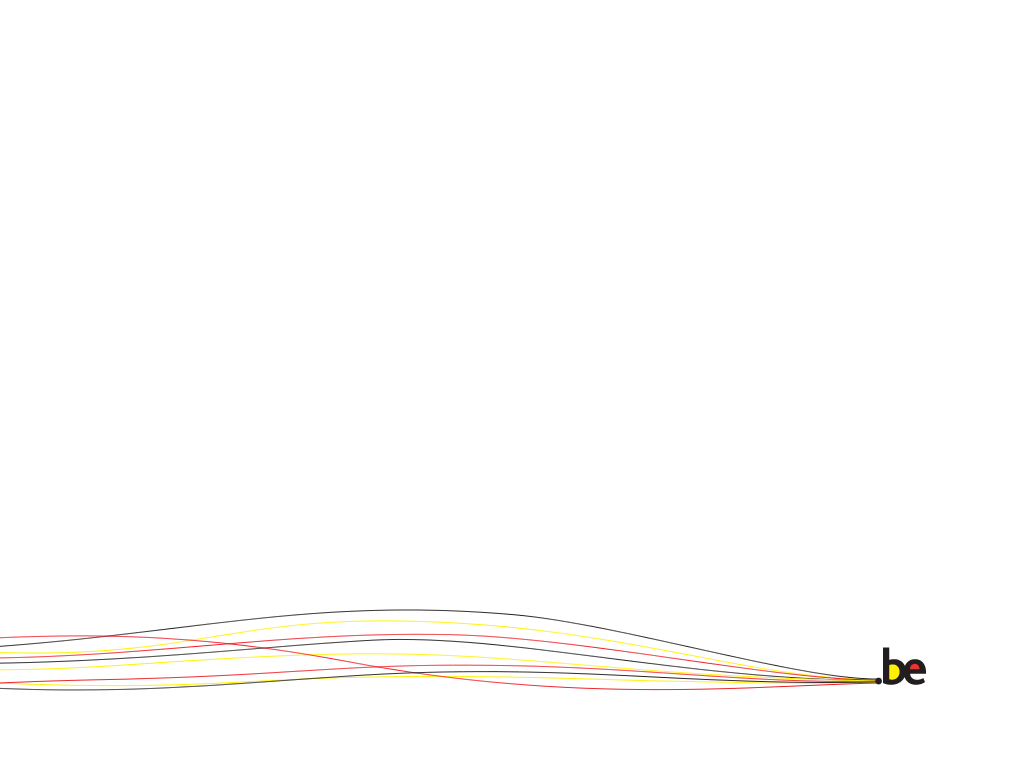 Directives pour la police et la justice
Continuer à considérer les violences intrafamiliales comme une priorité
Attitude proactive: recontacter systématiquement les victimes connues
Accueillir et guider les victimes de manière appropriée
Inviter les parquets à appliquer plus systématiquement et plus rigoureusement l'interdiction temporaire de résidence aux auteurs de violences intrafamiliales
Informer les médecins de l'existence et du fonctionnement des codes de signalement des violences conjugales et sexuelles et des risques accrus durant le confinement.
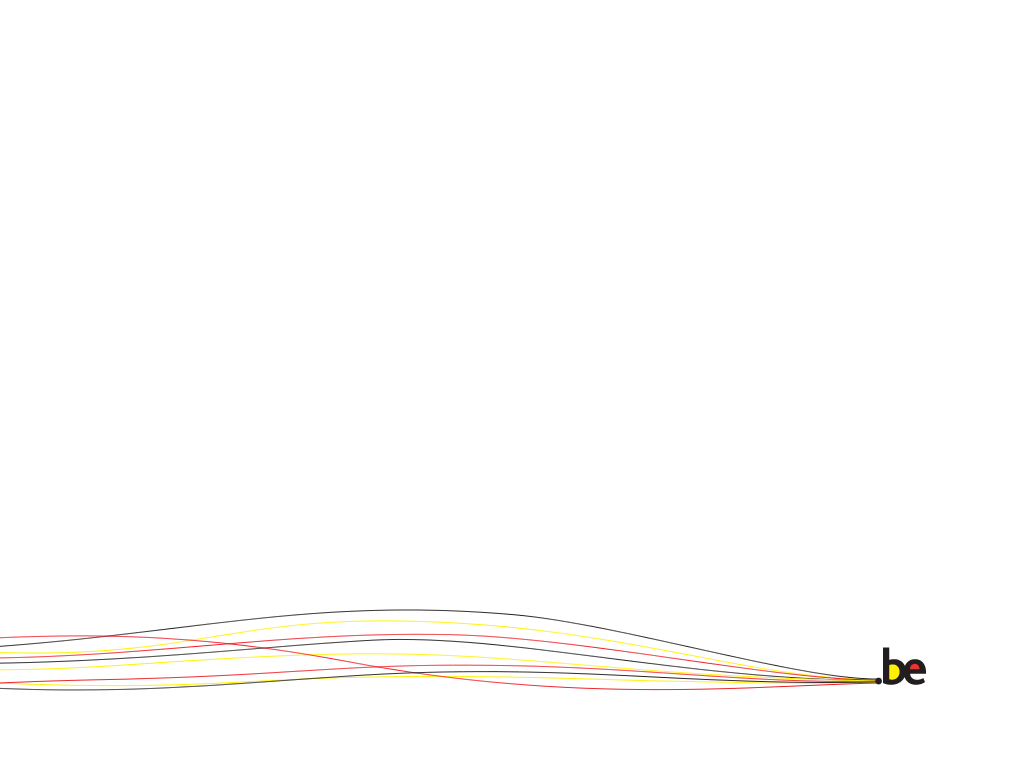 Un BOOST pour le rail
1
Le Plan BOOST contribuera aux objectifs du gouvernement fédéral en matière de Mobilité
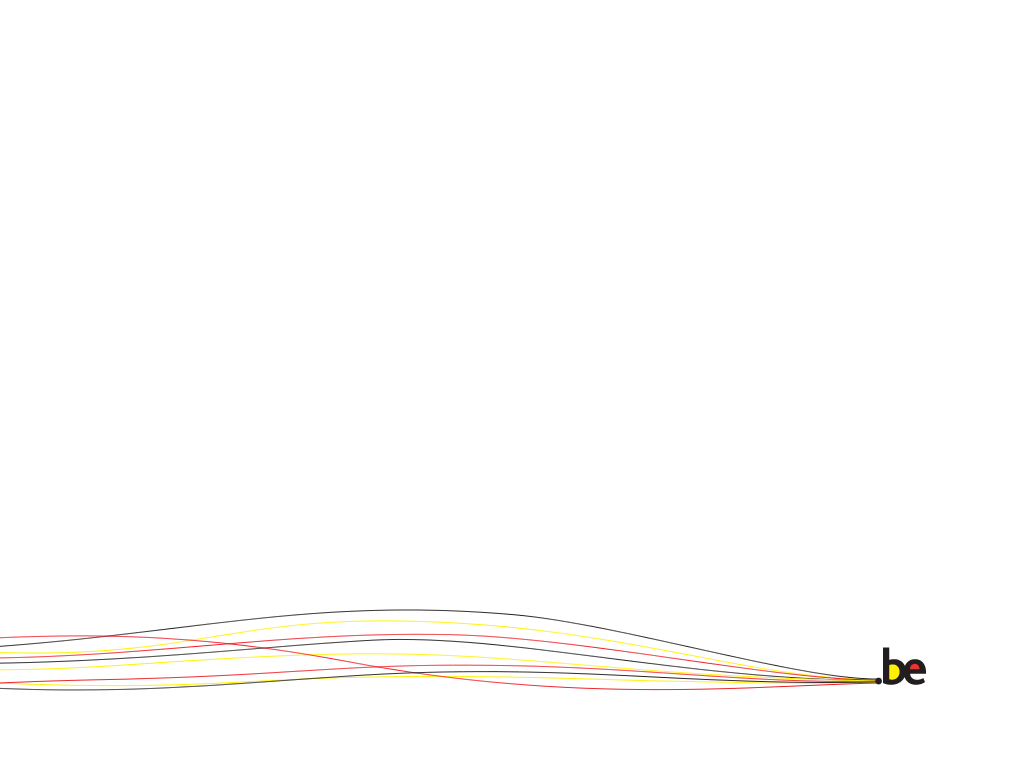 +100% de transports ferroviaires de marchandises pour 2030
-50% de tués sur nos routes pour 2030
-55% d’émissions de CO² pour 2040
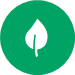 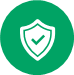 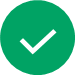 + de trains, fiables, ponctuels et accessiblesvia des investissements ciblés au bénéfice de tous
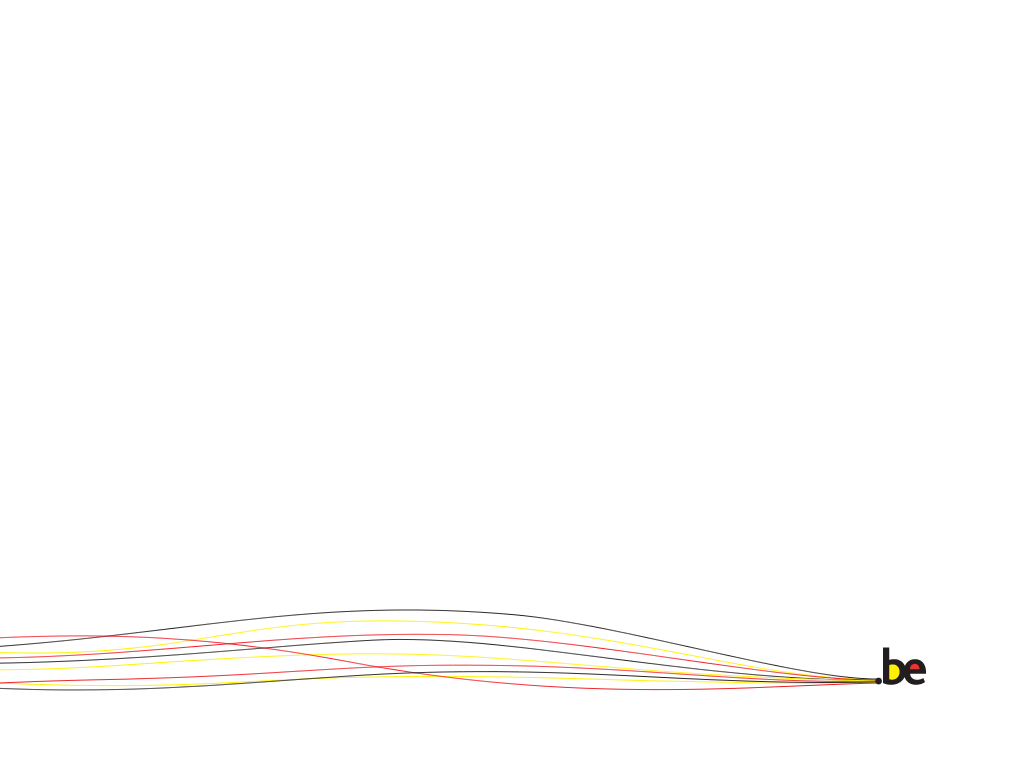 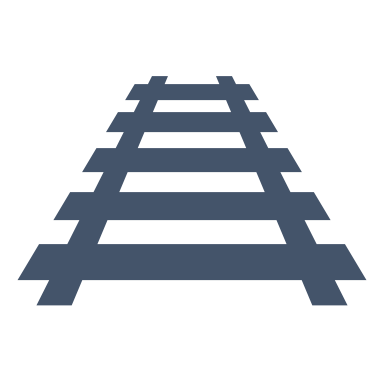 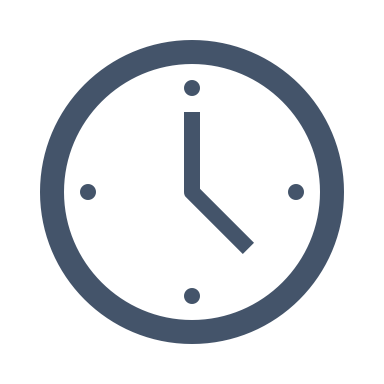 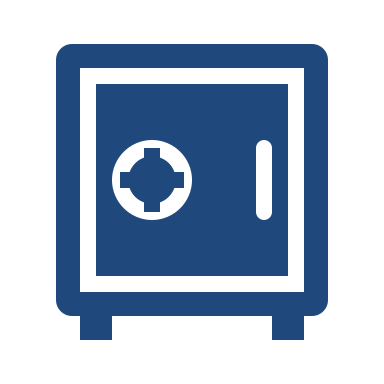 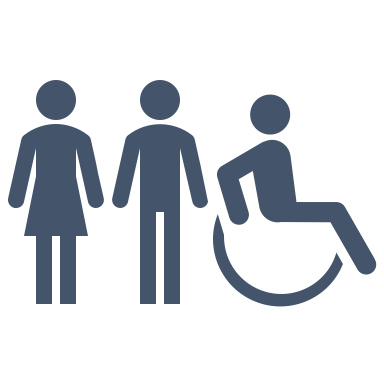 Digitalisation
Modernisation
Accessibilité
Sécurisation
Un réseau renforcé
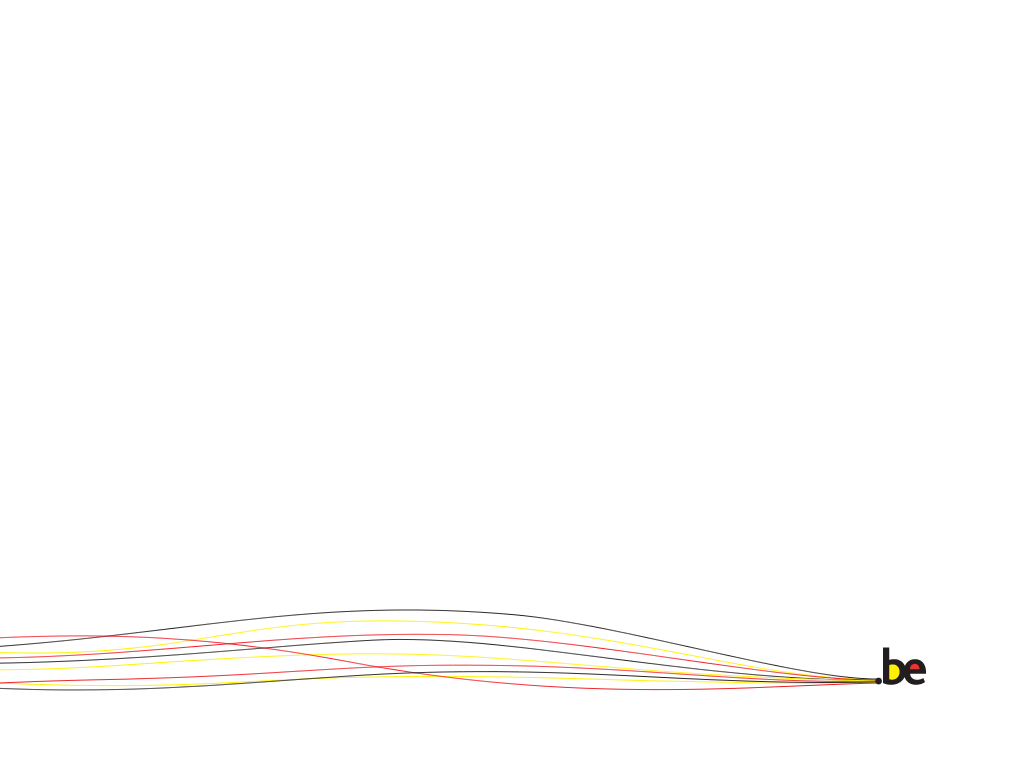 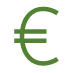 Rendre le réseau plus robuste au profit de la ponctualité et du fret
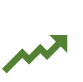 Augmenter la croissance du trafic & l’attractivité des services
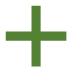 Augmenter les recettes propres pour Infrabel & SNCB
2021 année européenne du railDes investissements belges et européens
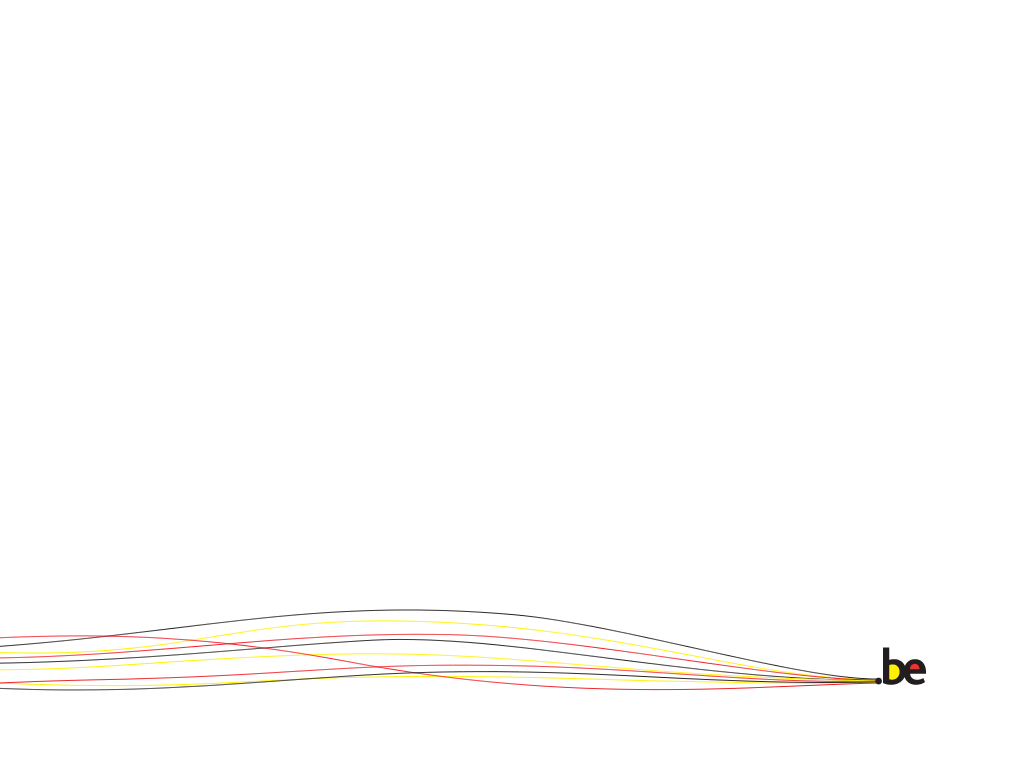 Premier pas concret – 100 millions
Prochaines étapes – Next Generation UE
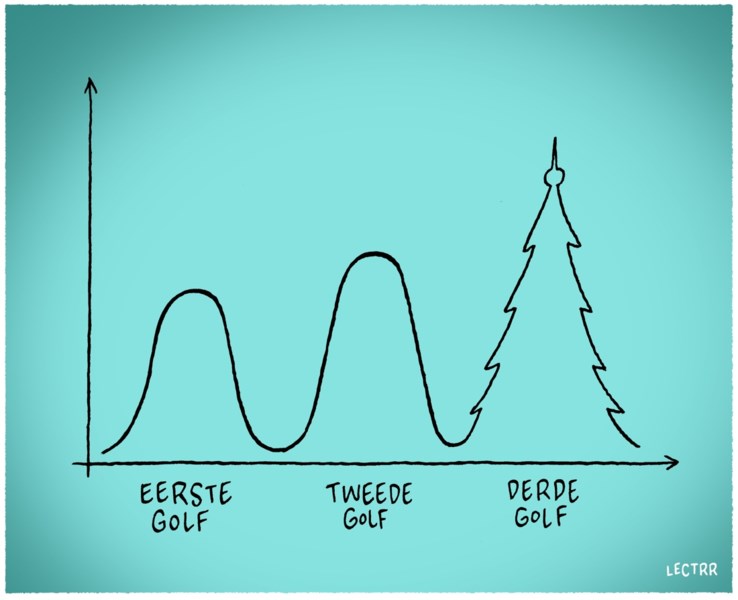 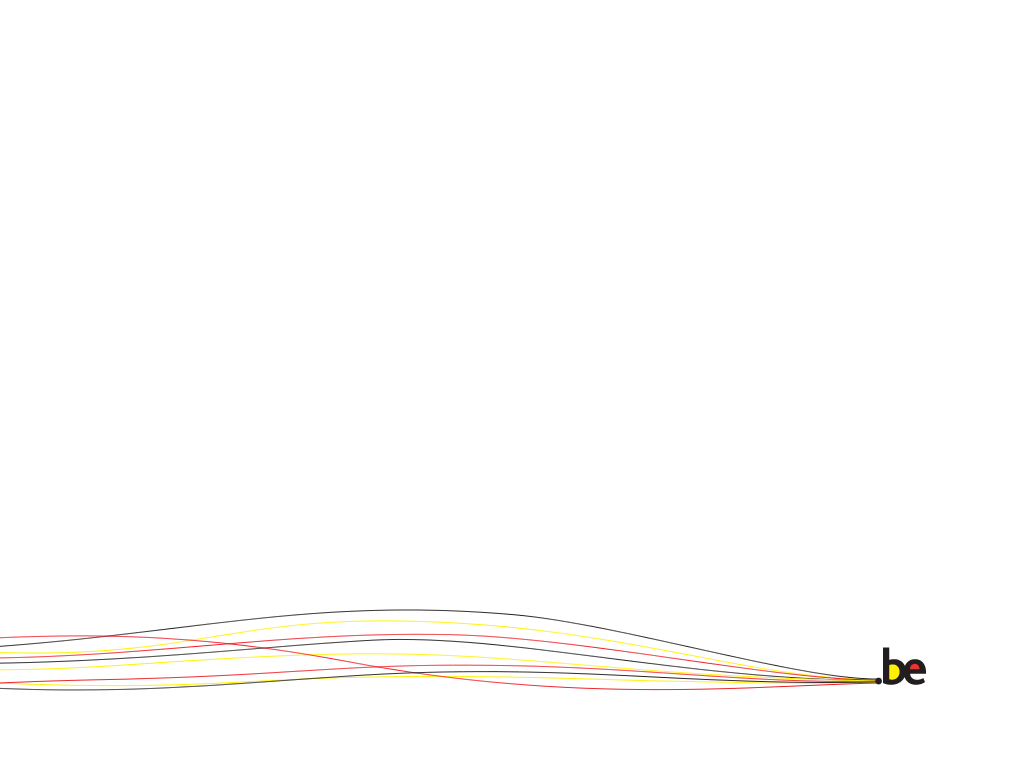